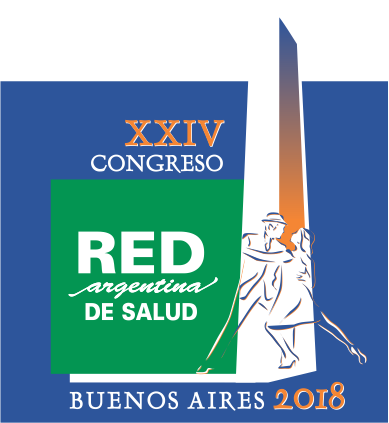 BIENVENIDOS AL XXIV CONGRESO ANUAL  DE LA RED ARGENTINA DE SALUD
“Construyendo puentes 
para el crecimiento”
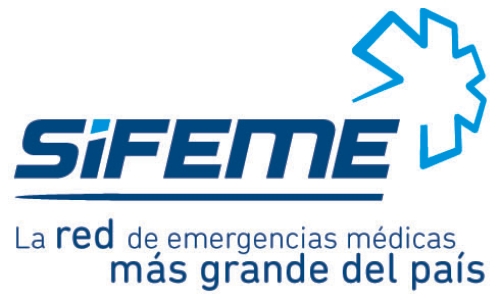 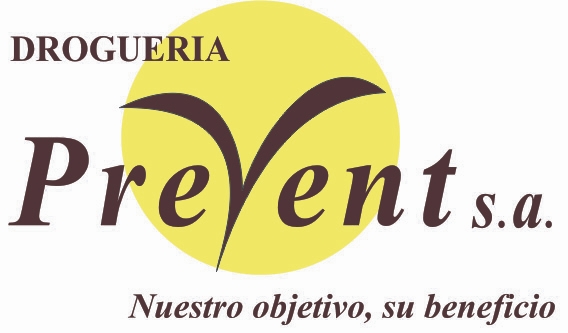 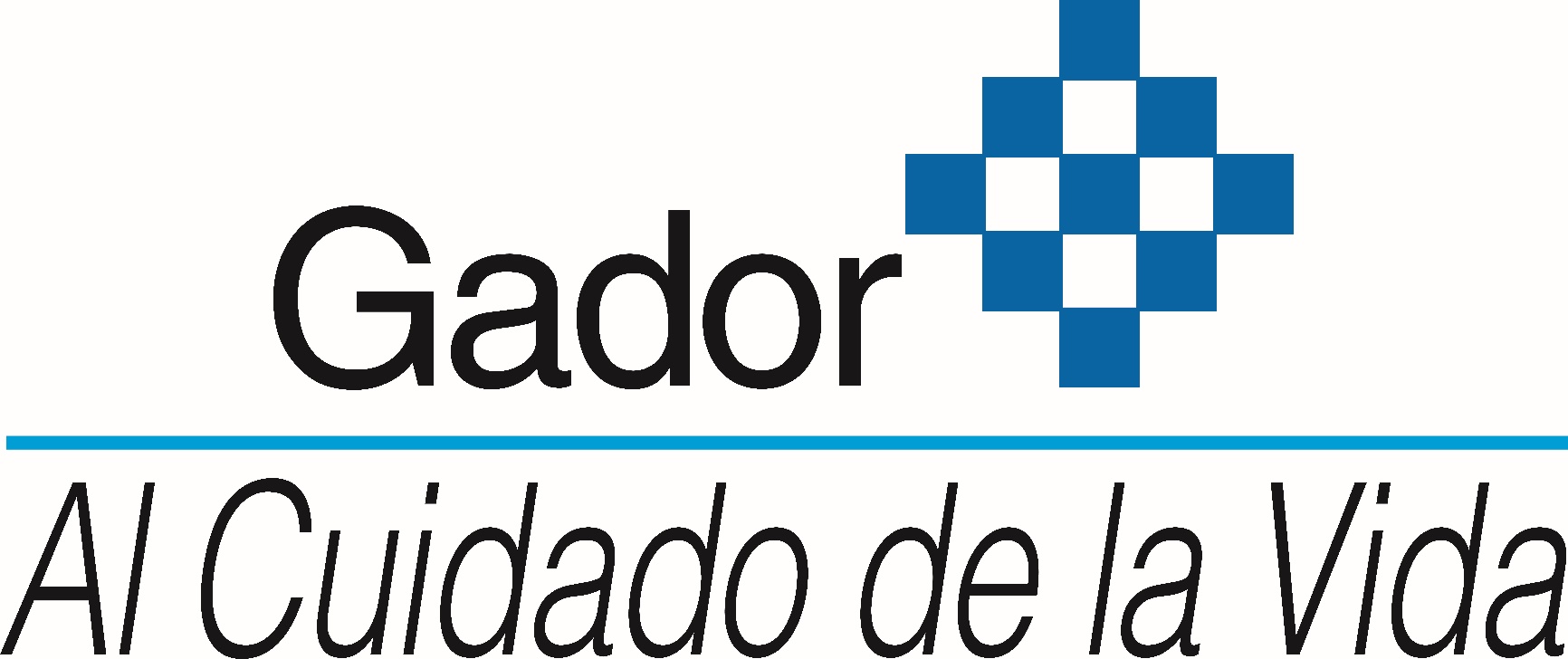 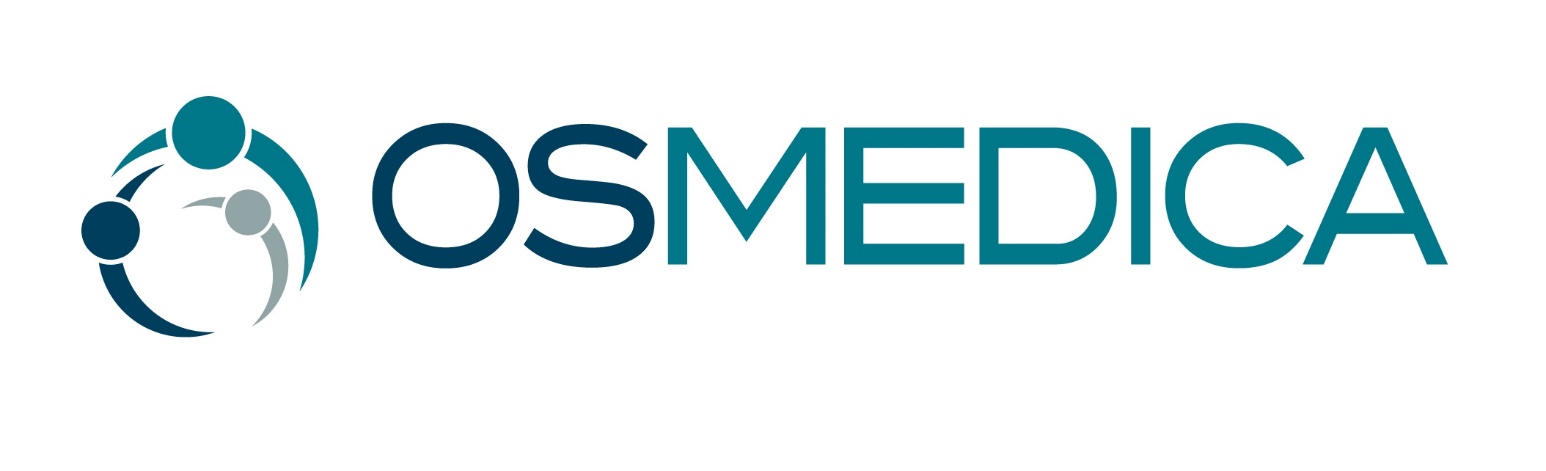 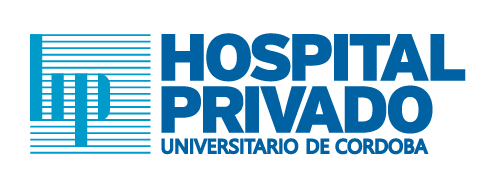 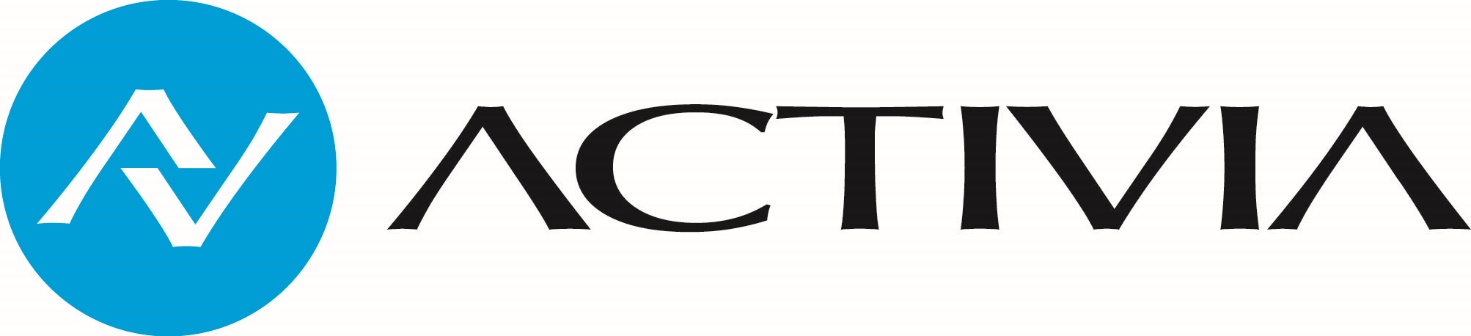 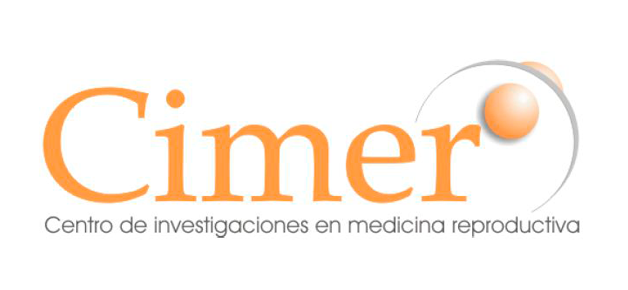 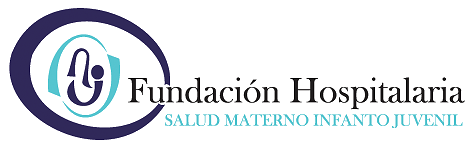 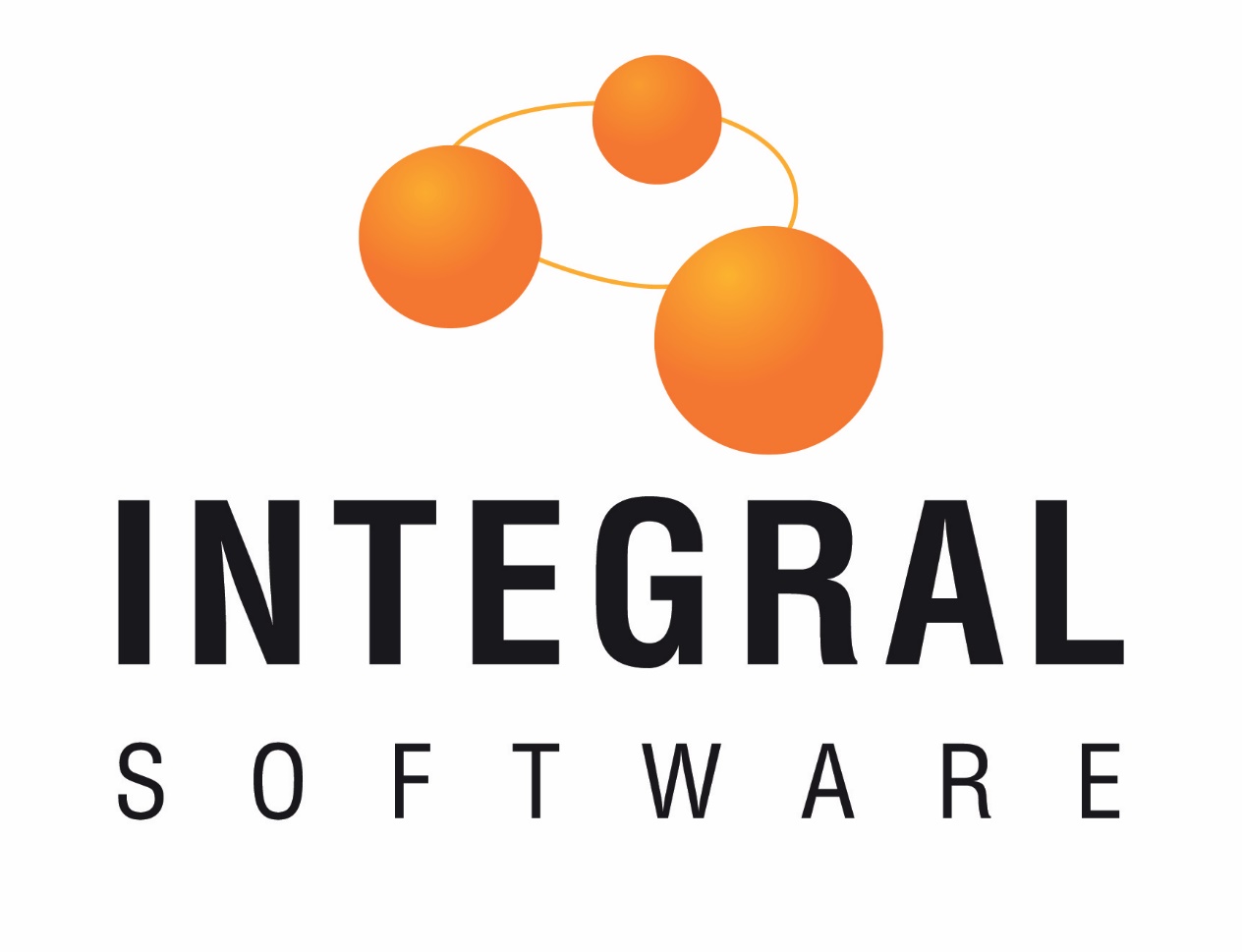 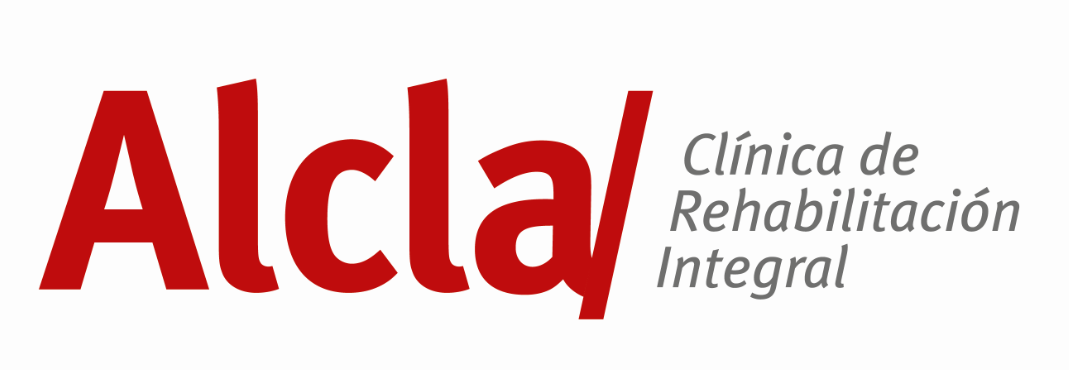 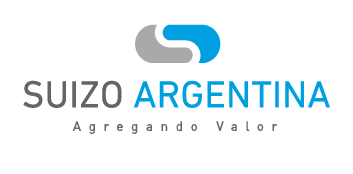 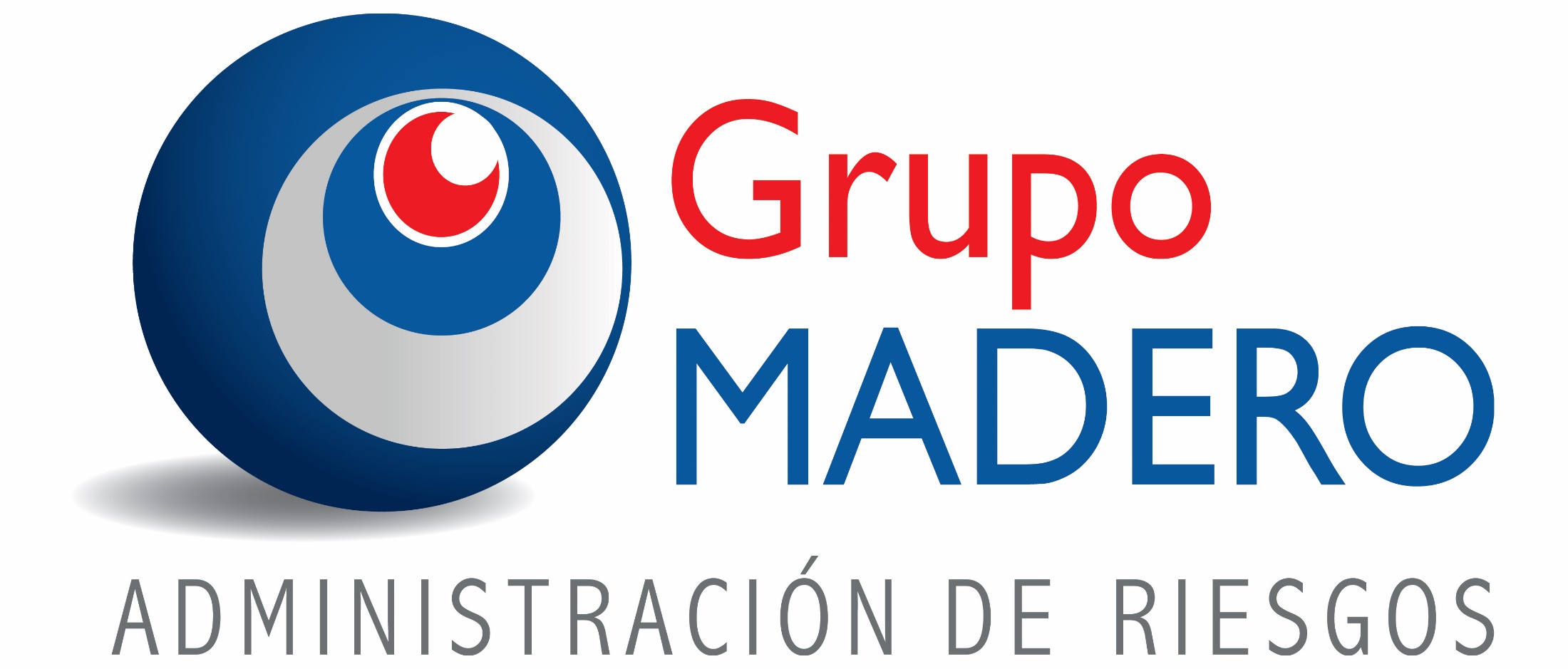 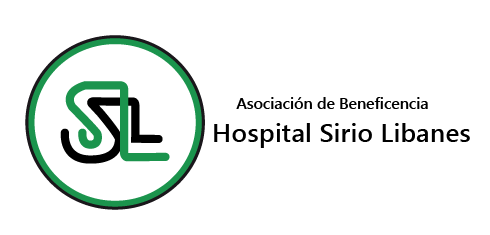 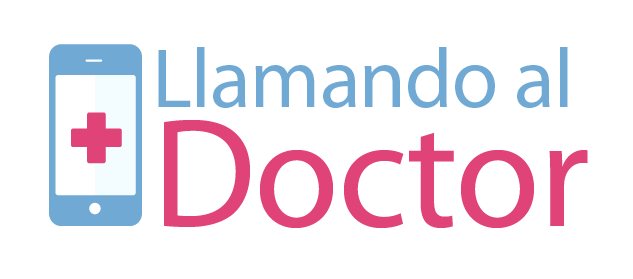 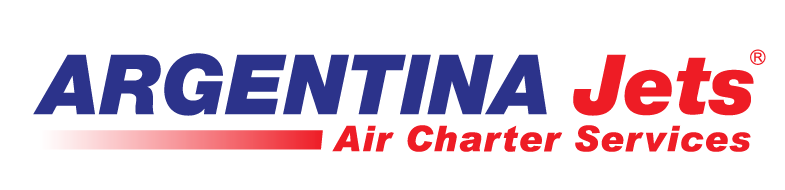 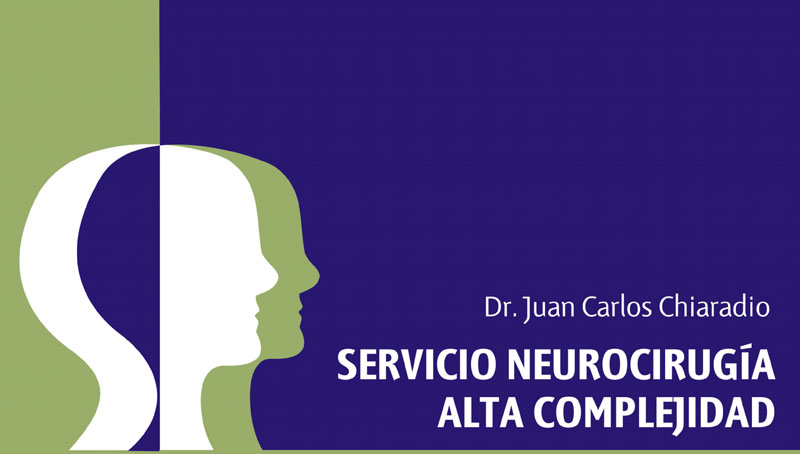 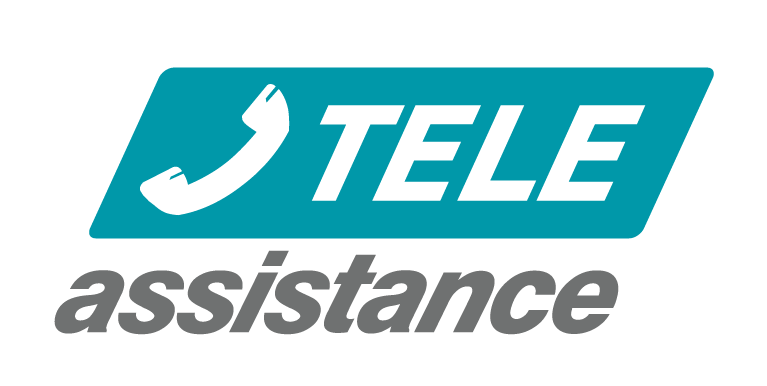 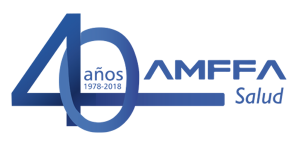 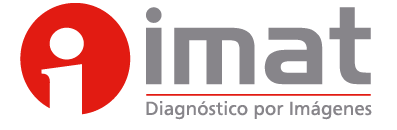